Who am I?
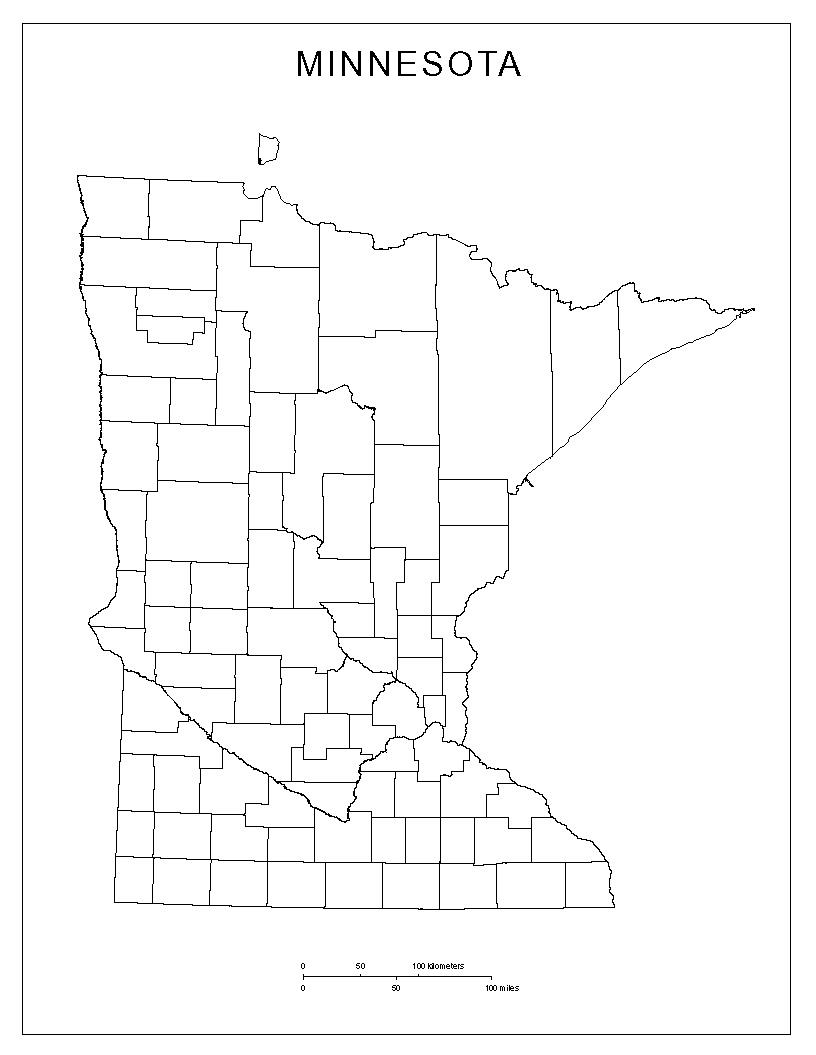 Cass
Who am I?
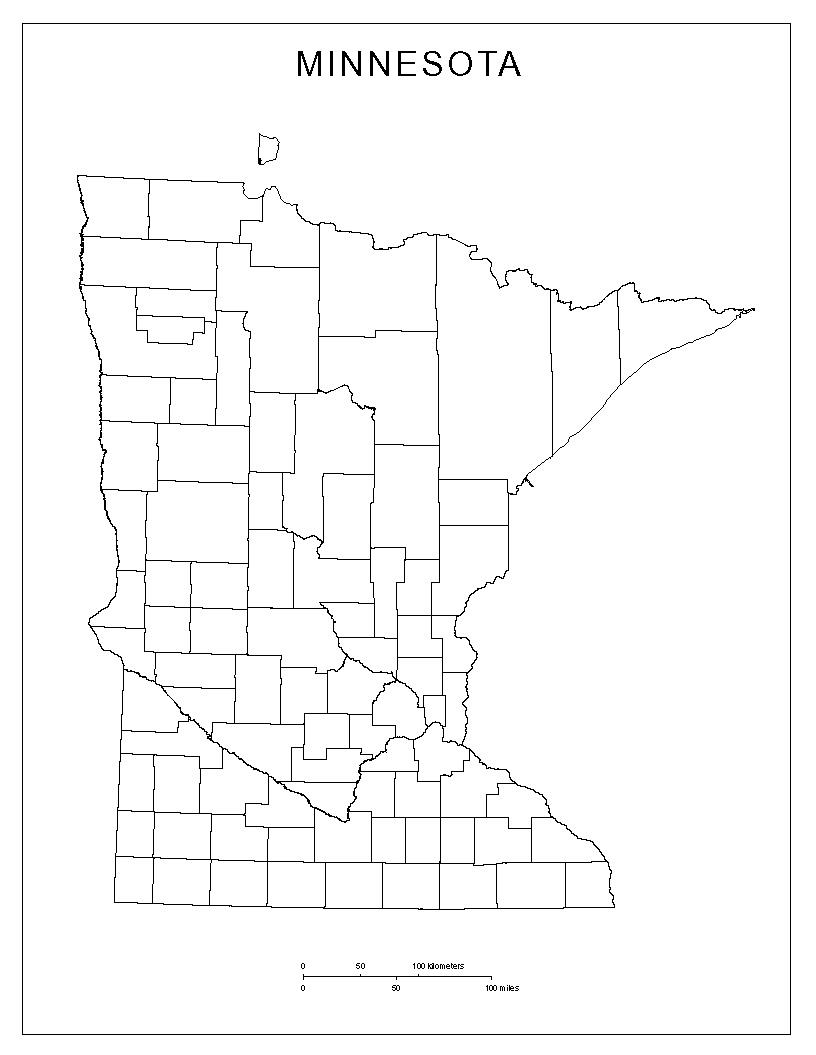 Pine
Who am I?
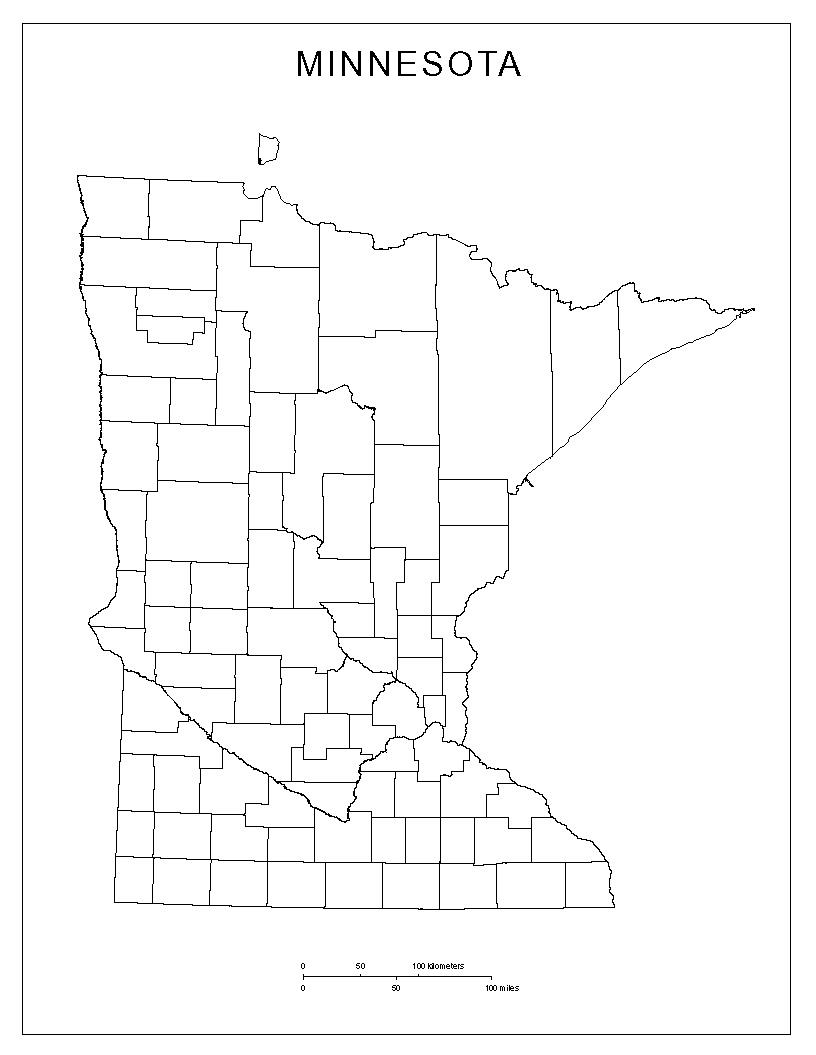 Becker
Who am I?
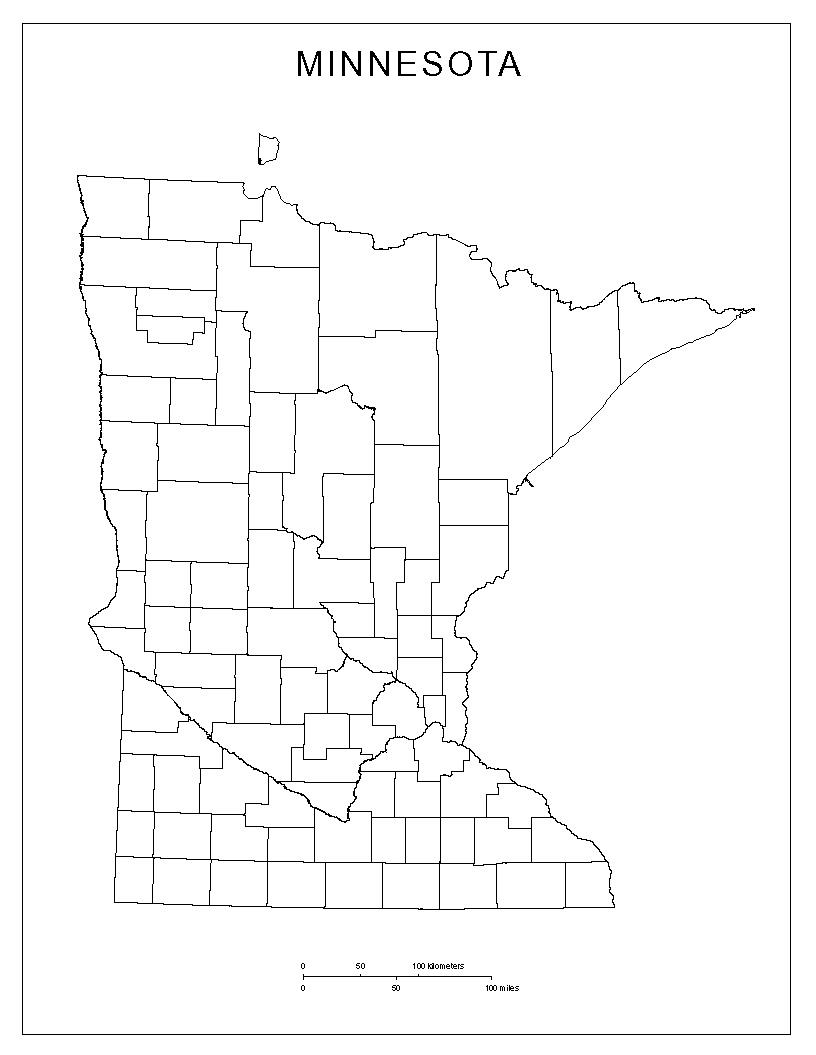 Crow Wing
Who am I?
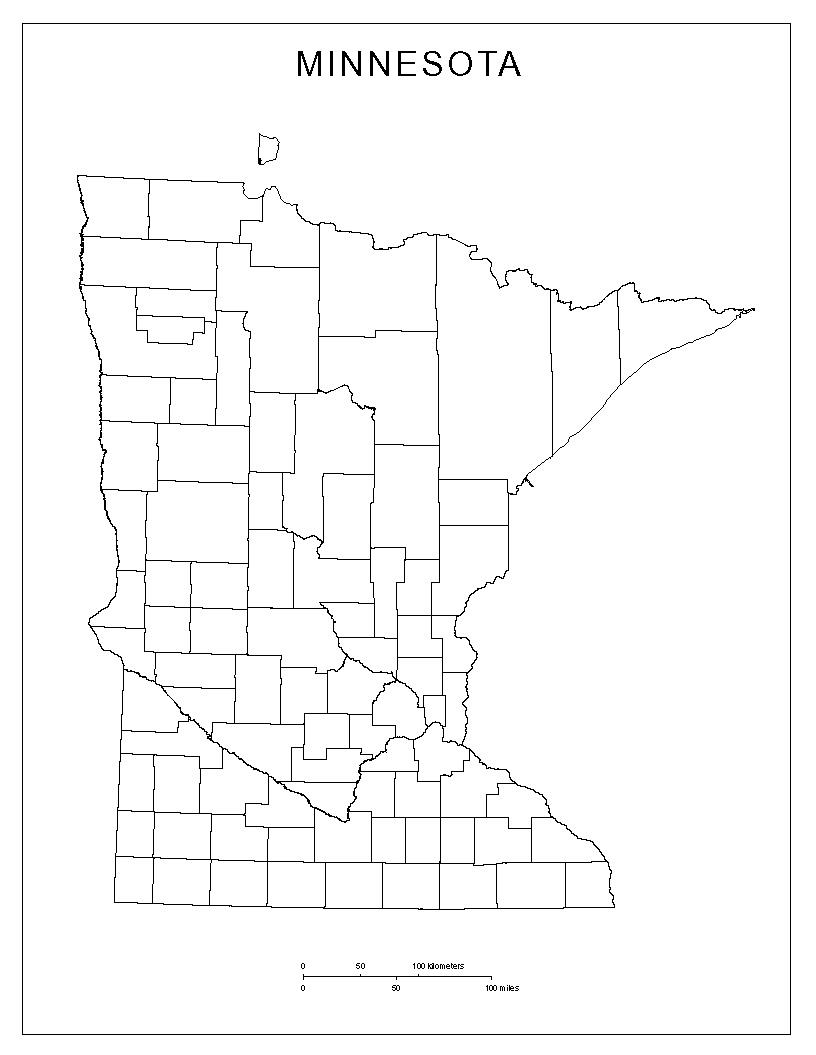 Benton
Who am I?
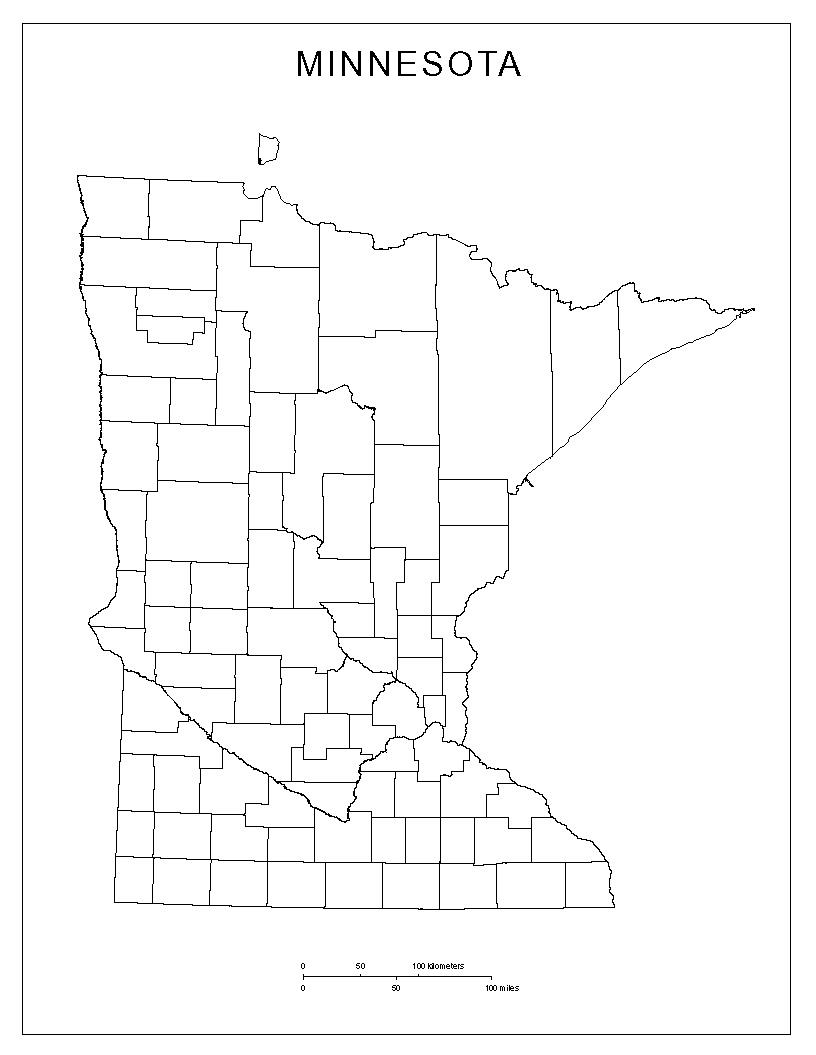 Norman
Who am I?
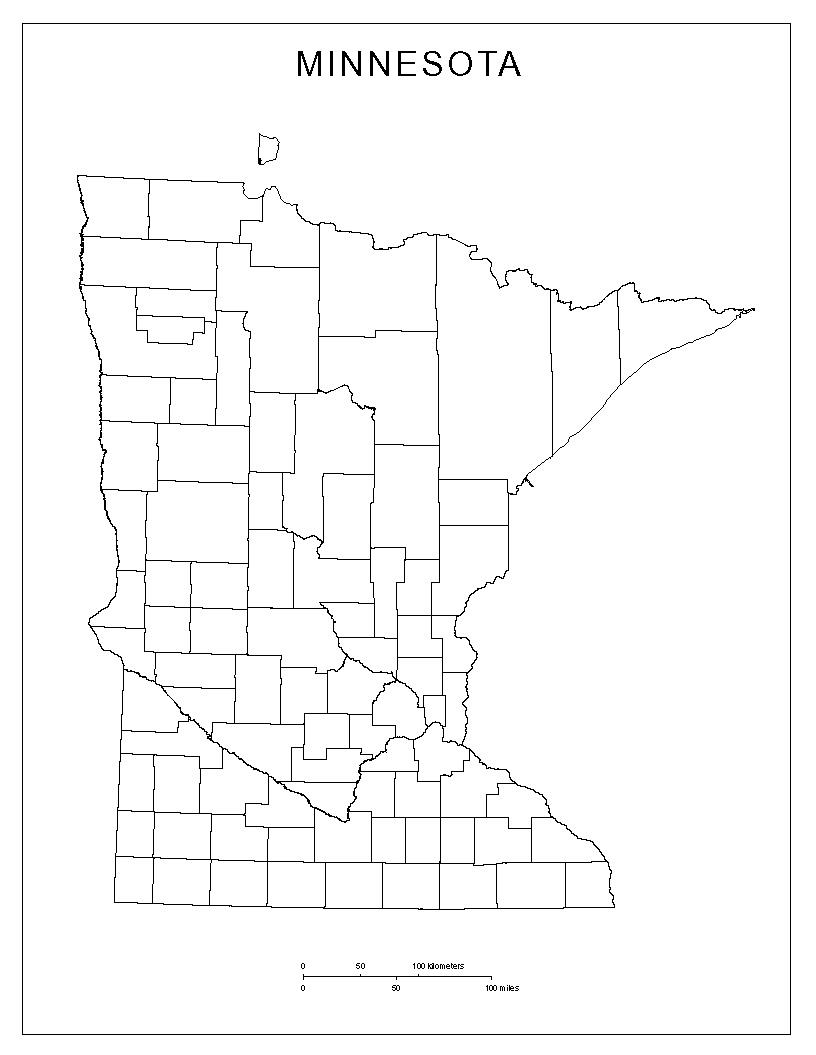 Hubbard
Who am I?
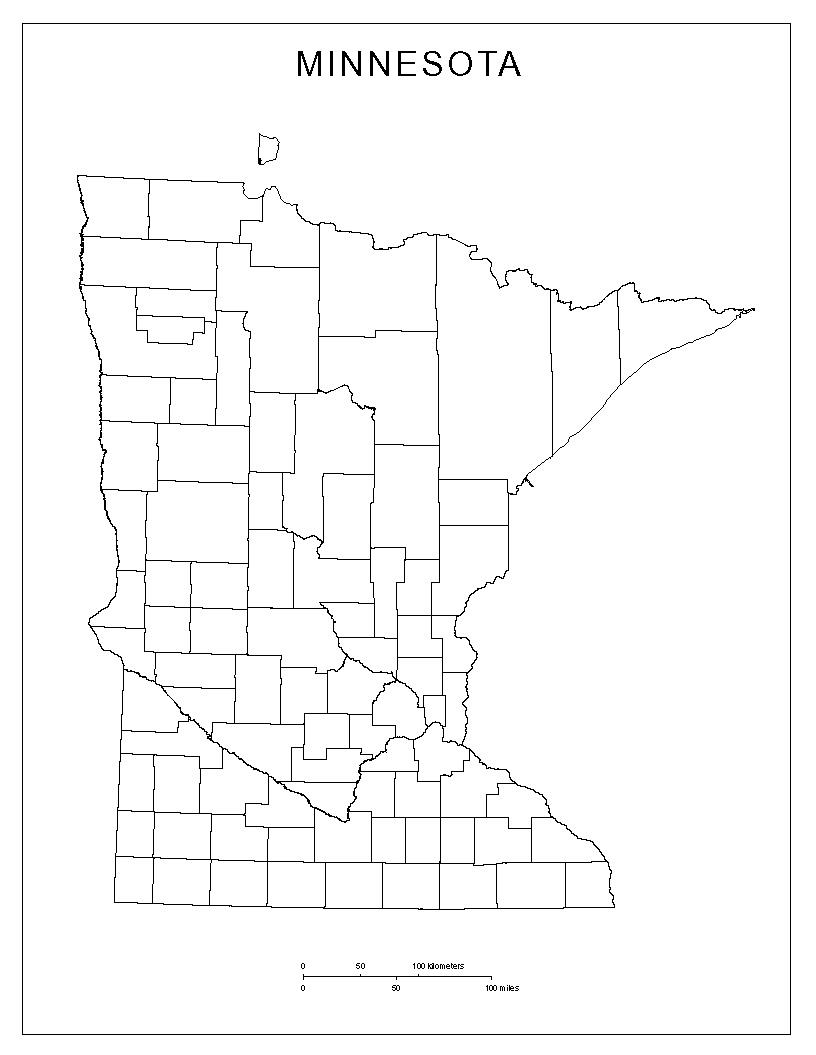 Mille Lacs
Who am I?
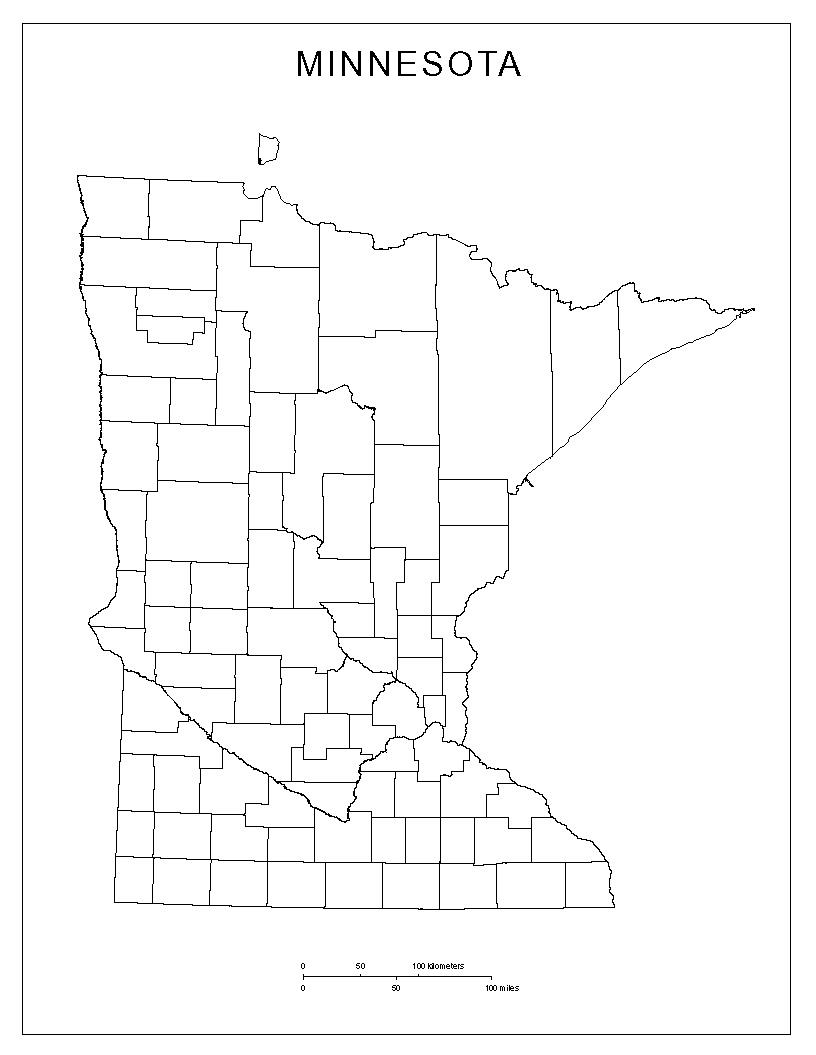 Clay
Who am I?
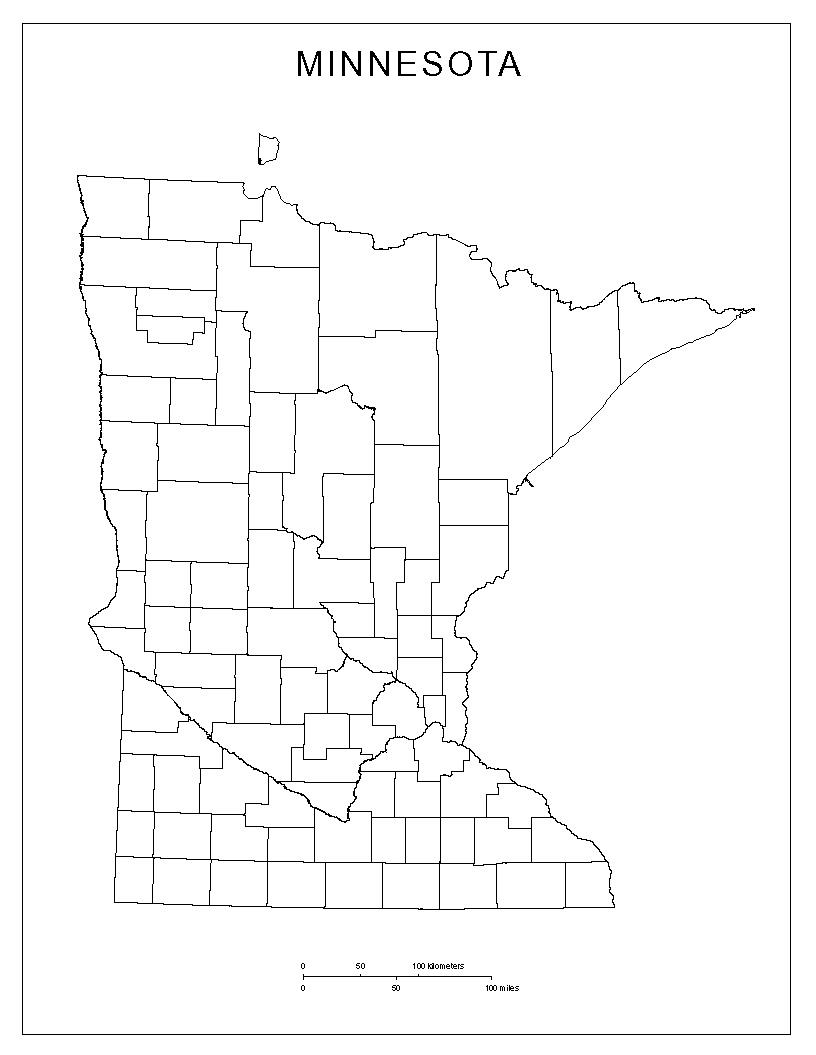 Clearwater
Who am I?
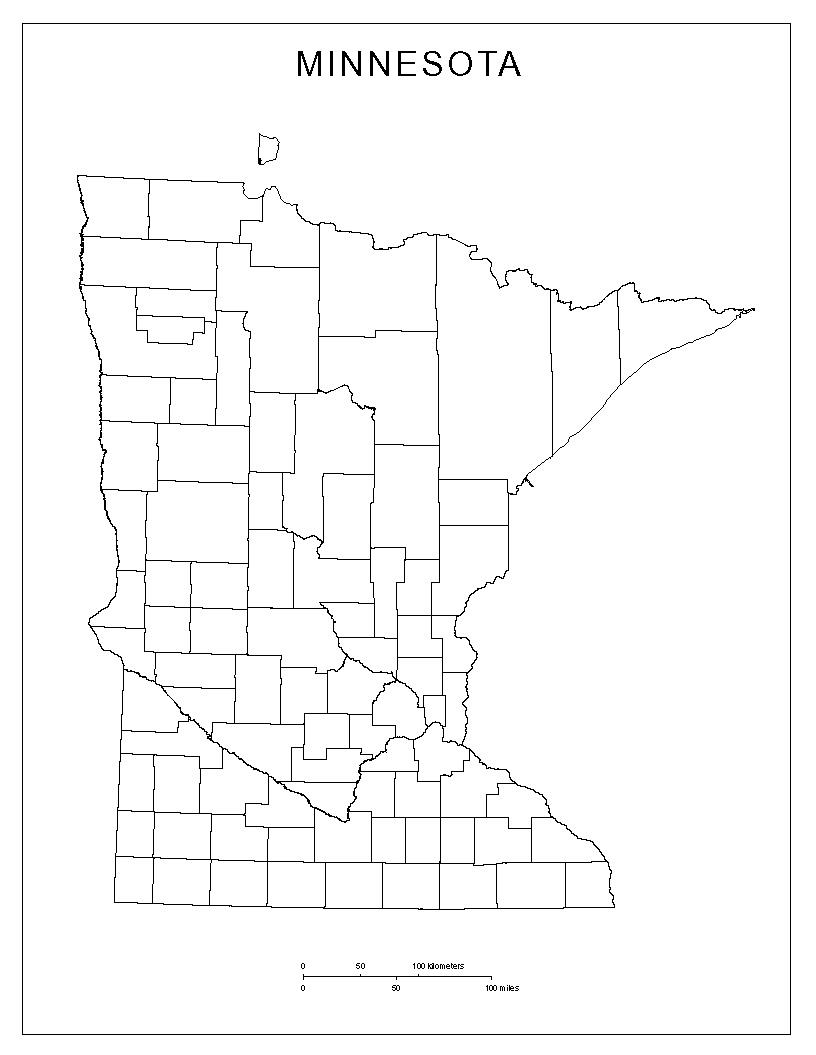 Morrison
Who am I?
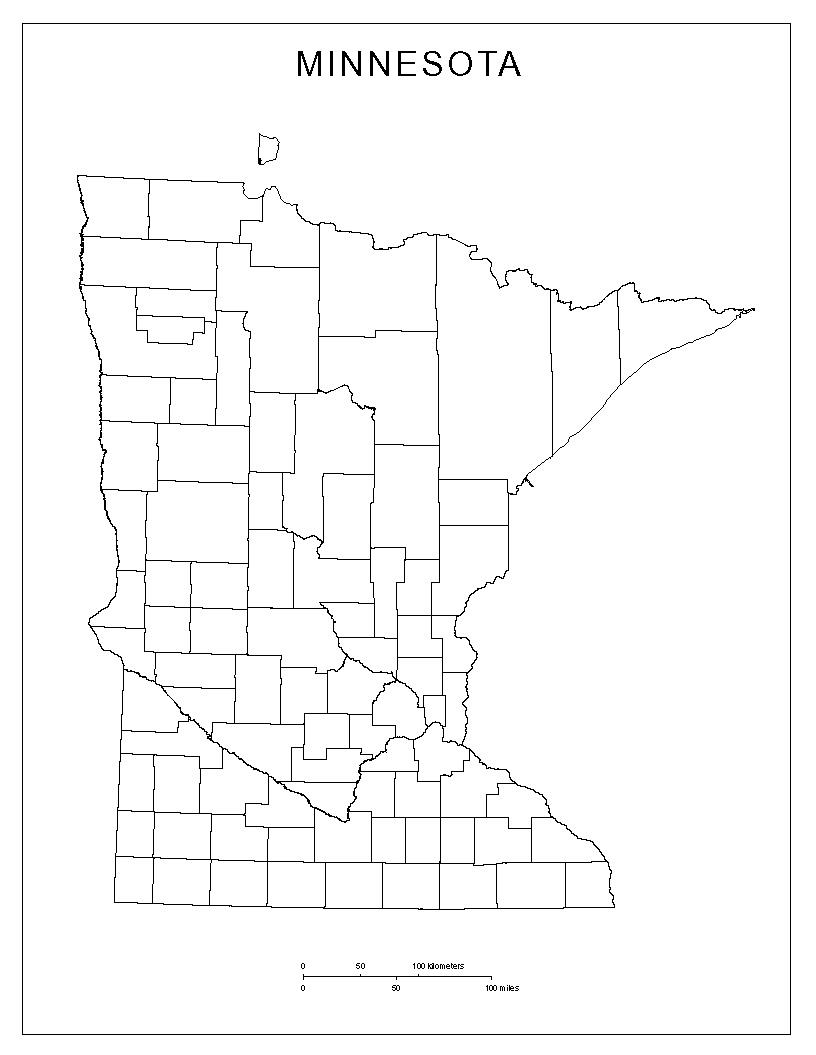 Aitkin
Who am I?
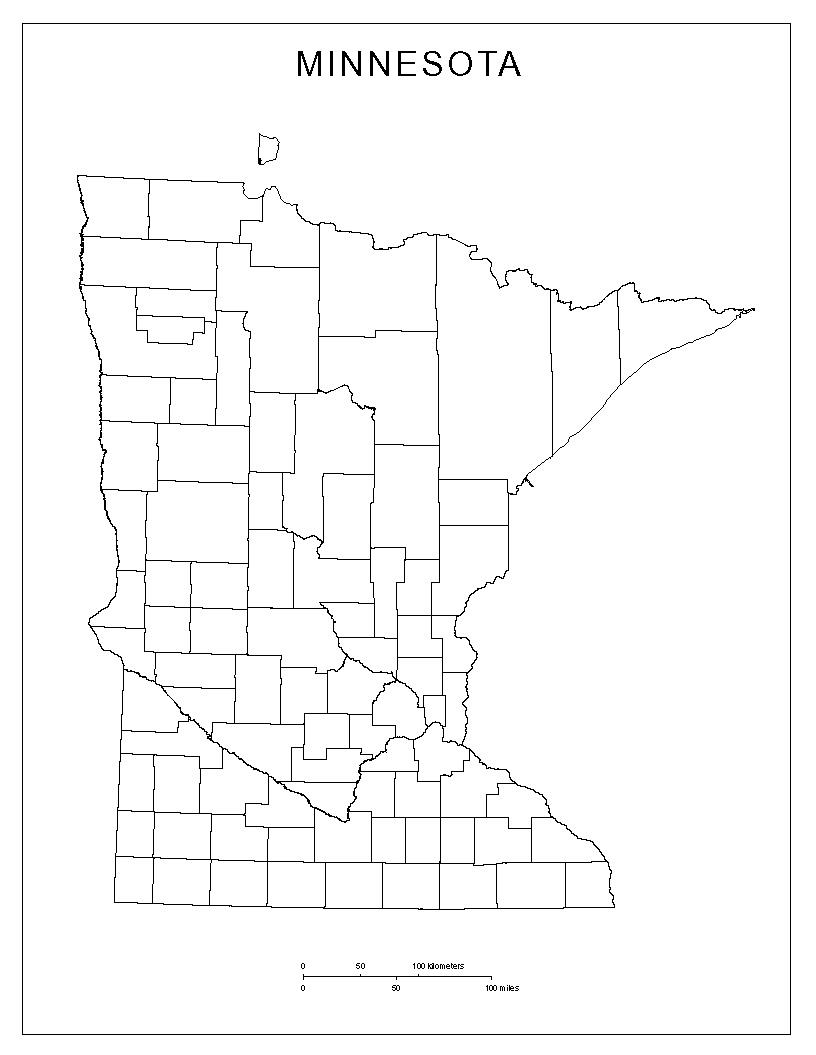 Kanabec
Who am I?
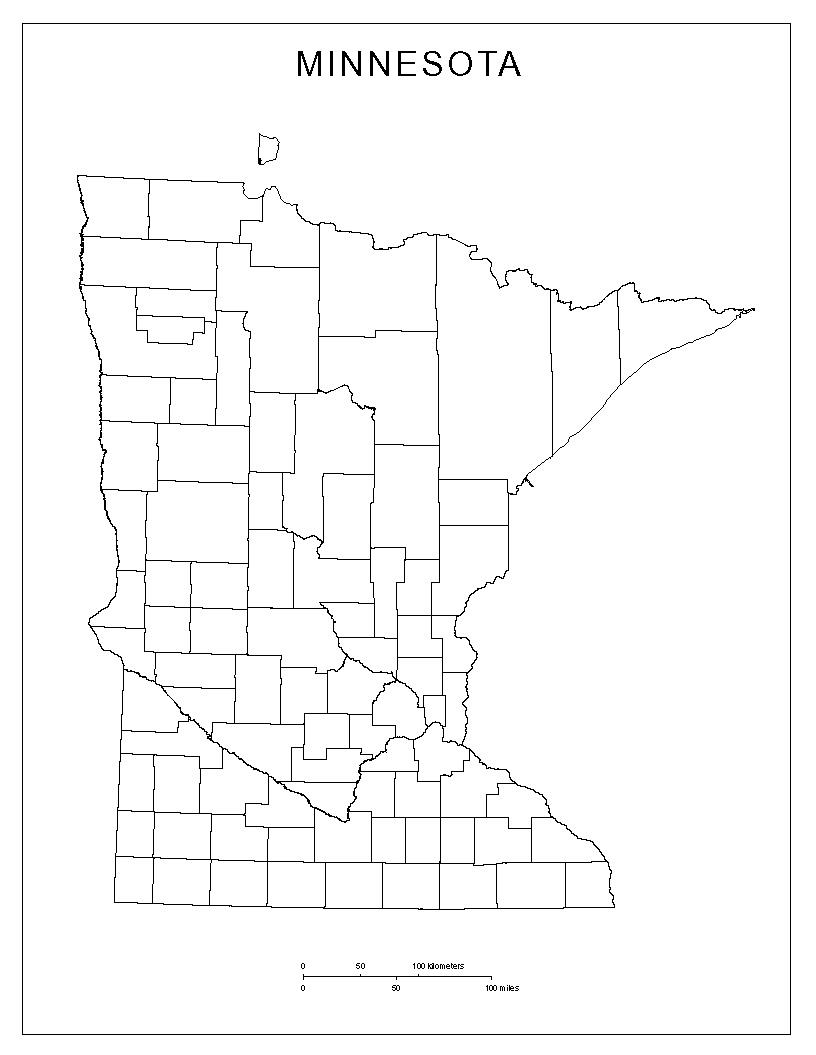 Mahnomen